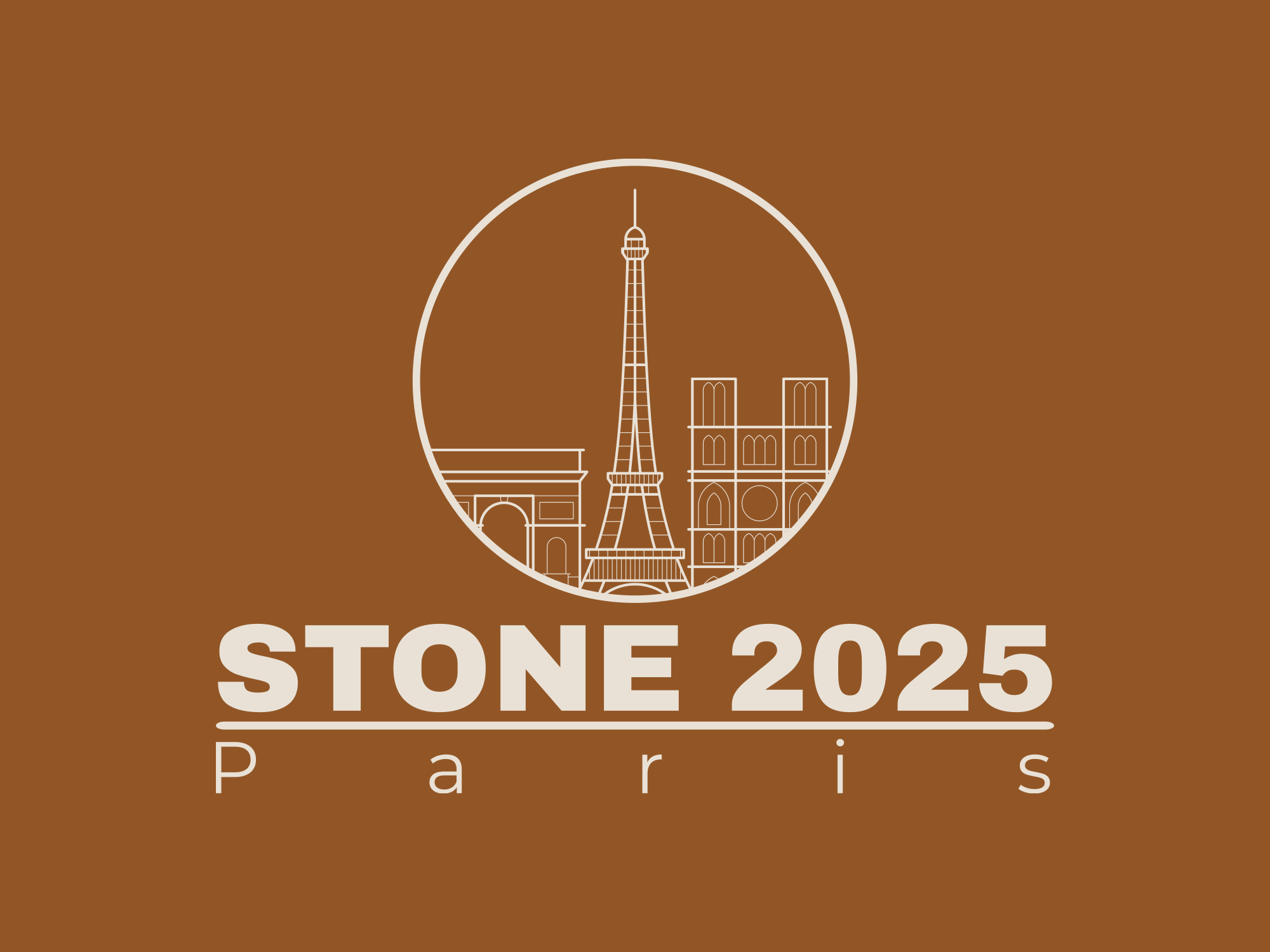 LOGOS
TITLE TITLE TITLE TITLE CAPITALS, bold, Centred, Arial 48, line spacing 1.5, spacing after paragraph 12pt, centre alignment
Name author 1(1), Name author 2(x) (Arial 24, centered, line spacing 1, spacing after paragraph 6 pt)
Institution, city, (country) (e-mail); ( X) xxxxx (Arial 24, Italic, centered, line spacing 1)
Institution, city, (country) (e-mail); ( X) xxxxx (Arial 24, Italic, centered, line spacing 1)
Institution, city, (country) (e-mail); ( X) xxxxx (Arial 24, Italic, centered, line spacing 1)
Paper size A0: 84,1 x 118,9 cm, portrait